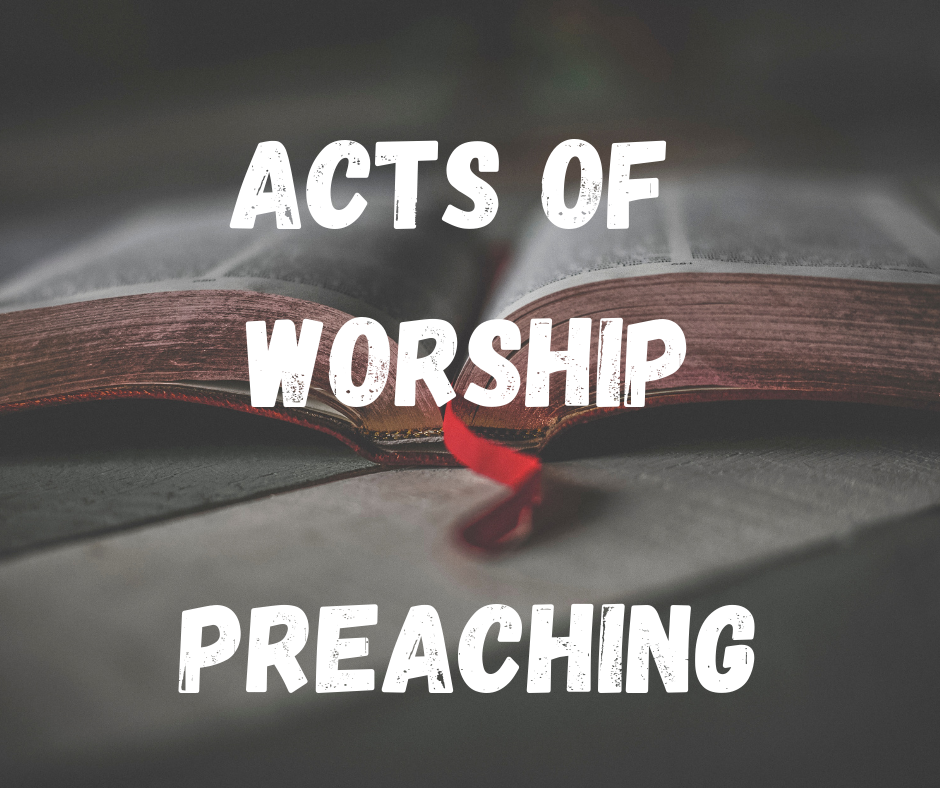 Preaching – An Act of Worship
Preaching/study has been called by some the “highest form of worship” because it is the act where we lay open God’s Word and learn from it together.
We are to have great reverence for His written Word.
This morning, let us continue studying the acts of worship with preaching.
1. Biblical Examples of Preaching
Acts 2: 1st Gospel Sermon
Response: v. 41 – 3,000 obeyed.
Good, honest, true Gospel preaching always yields results
Acts 17:10-11 – Bereans
Had an apostle yet they still studied!
We must do the same. Never take what a preacher says at 100% without checking references. Let me know.
1. Biblical Examples of Preaching
Acts 2-:7-12 – Troas
2nd Missionary Journey from Macedonia
Biblical authority to preach until midnight.
Also, broke bread together.
2. Why Do We Preach?
We care commanded to try every spirit, 1 John 4:1, and one of the ways is from pulpit.
Where good, regular, consistent study come in helpful. How can we try spirits if we don’t know God’s Word? 2 Timothy 2:15
To know God’s Will – John 7:17
Can know, John 8:32
In order to grow – 2 Peter 3:18
3. How Are We to Preach/Study?
Give exhortation/special attention/care, 1 Timothy 4:13
Give diligence, 2 Timothy 2:15
A regular schedule must be permitted to properly grow.
We have the Words we will be judged by, John 12:48. Why wouldn’t we spend time knowing what we are to do and doing it?
Preaching
How fitting this has been covered in a sermon on the 1st day of the week.
Let us always hold this act of worship in its rightful place and do our best to always be pleasing to God!
Sermon © 2021 Justin D. ReedPresentation © 2021 Justin D. Reed

Provided free through Justin Reed’s Bible ResourcesPost Office Box 292, Woodbury TN 37190thejustinreedshow.com/bibleresourcesjustinreedbible.com

“To God be the Glory!”
180

Title card created by Justin D. Reed.